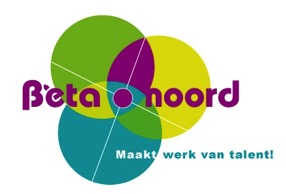 TT&E	Techniek, Talent & Energie		Folkert Oldersma en Stefan Paauwe  https://vimeo.com/78412740
[Speaker Notes: Startscherm, filmtrailer]
Techniek, Talent & Energie
Groep 1 t/m 8 
W&T 
Onderzoekend, ontwerpend leren
Talentontwikkeling (kinderen, leerkrachten)

Nederlandse energiesysteem en energietransitie (ETM)

			Energie als spannend, 
			tastbaar en levendig onderwerp
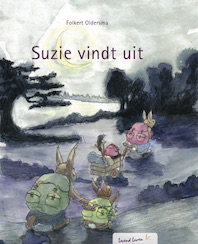 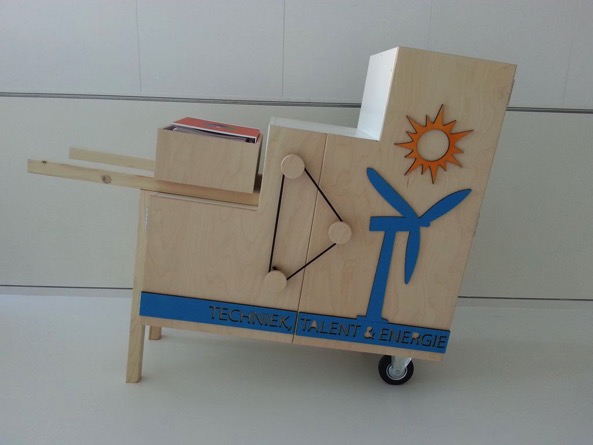 ONTWIKKELD EN GETEST
Getest:
Ontwikkeld:
met geld van bedrijfs-leven en Hanzehoge-school Groningen
met leraren PO, VO en HBO en inhoudelijke experts
met 4 basisscholen in Zuidlaren, Noordenveld en Groningen
op 22 basisscholen in Assen en Groningen
door 3778 leerlingen
door 96 groepen
door 144 leerkrachten
met ondersteuning van Regio Groningen Assen
40 – 100 – 200 …
Energie in 2030 ???
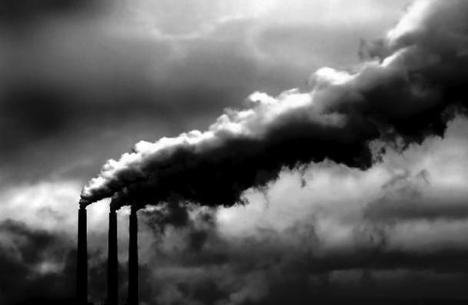 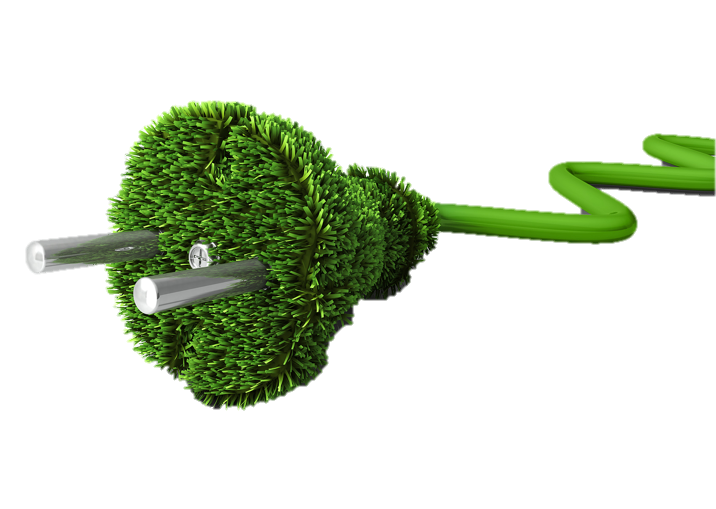 [Speaker Notes: Brede maatschappelijke discussie: hoe gaan we in de toekomst met onze energie om. Zetten we in op fossiele brandstoffen of gaan we voor volledig duurzaam. Wat zijn de gevolgen van beide keuzes en zijn we als maatschappij bereid daarvoor offers te brengen?]
ETM
      https://vimeo.com/15660970
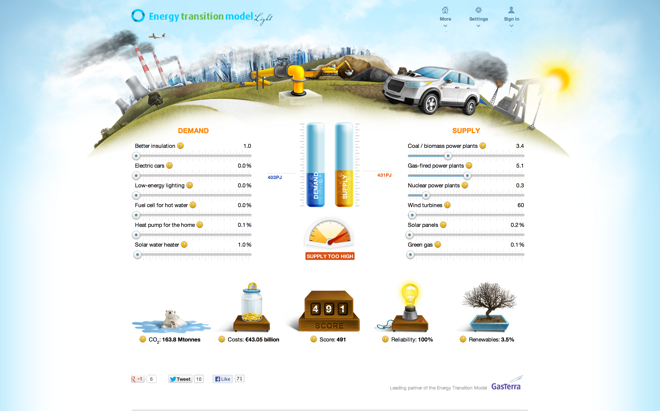 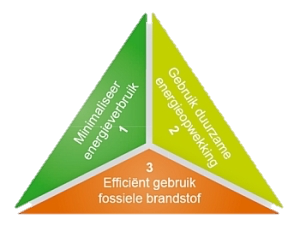 [Speaker Notes: Filmpje ETM voorbeeld op het scherm: http://etflex.et-model.com/scenes/1/with/268640
TRIAS ENERGETICA]
TECHNIEK TALENT & ENERGIE
Kerndoelen
	Basis voor onderwijs in W&T
  	Didactiek: O&O, Talentenkracht
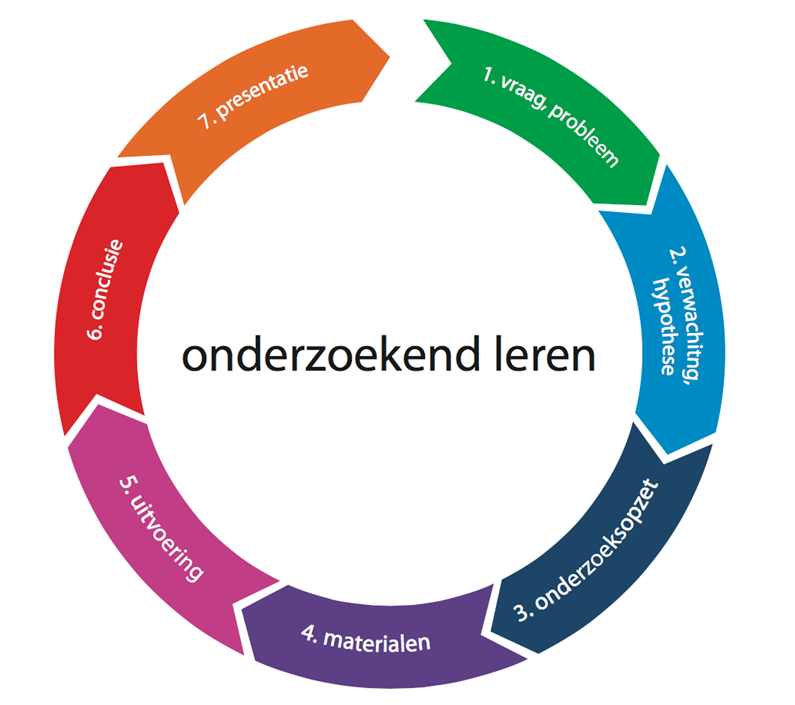 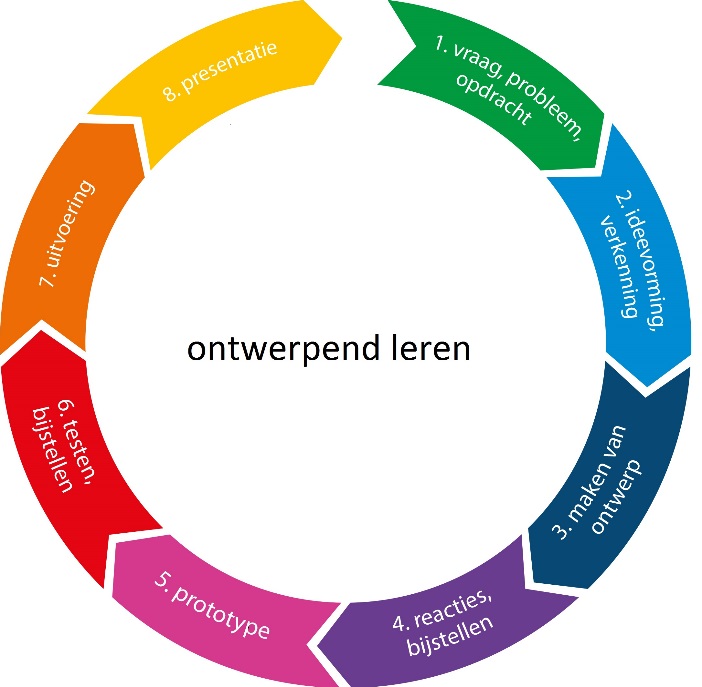 [Speaker Notes: ILLUSTRATIES CYCLI TOEVOEGEN]
TalentenKracht
Het stimuleren van Talent bij basisschoolleerlingen
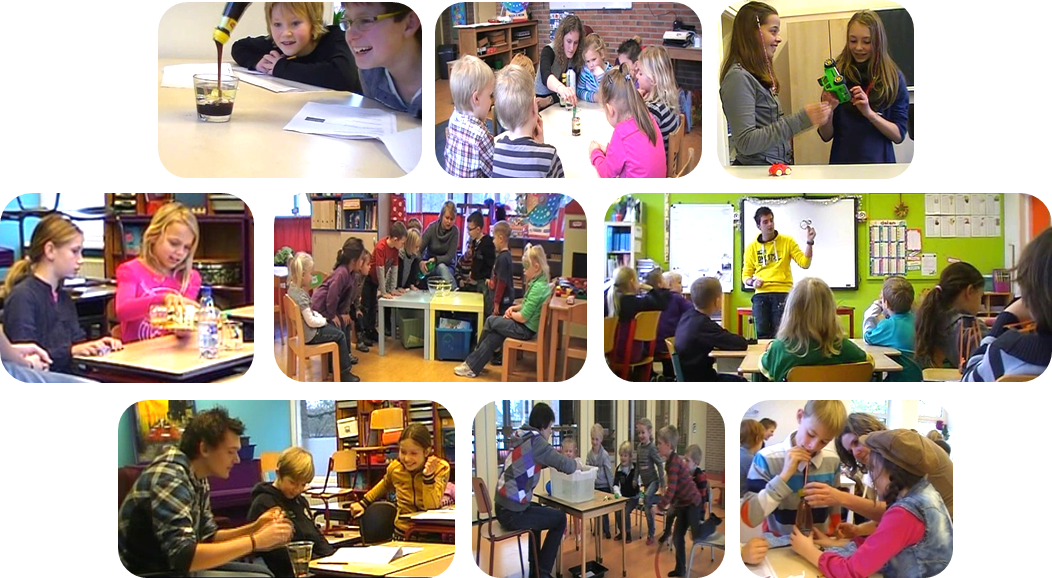 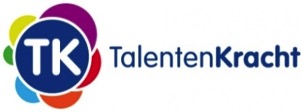 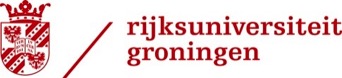 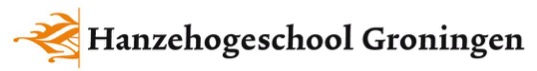 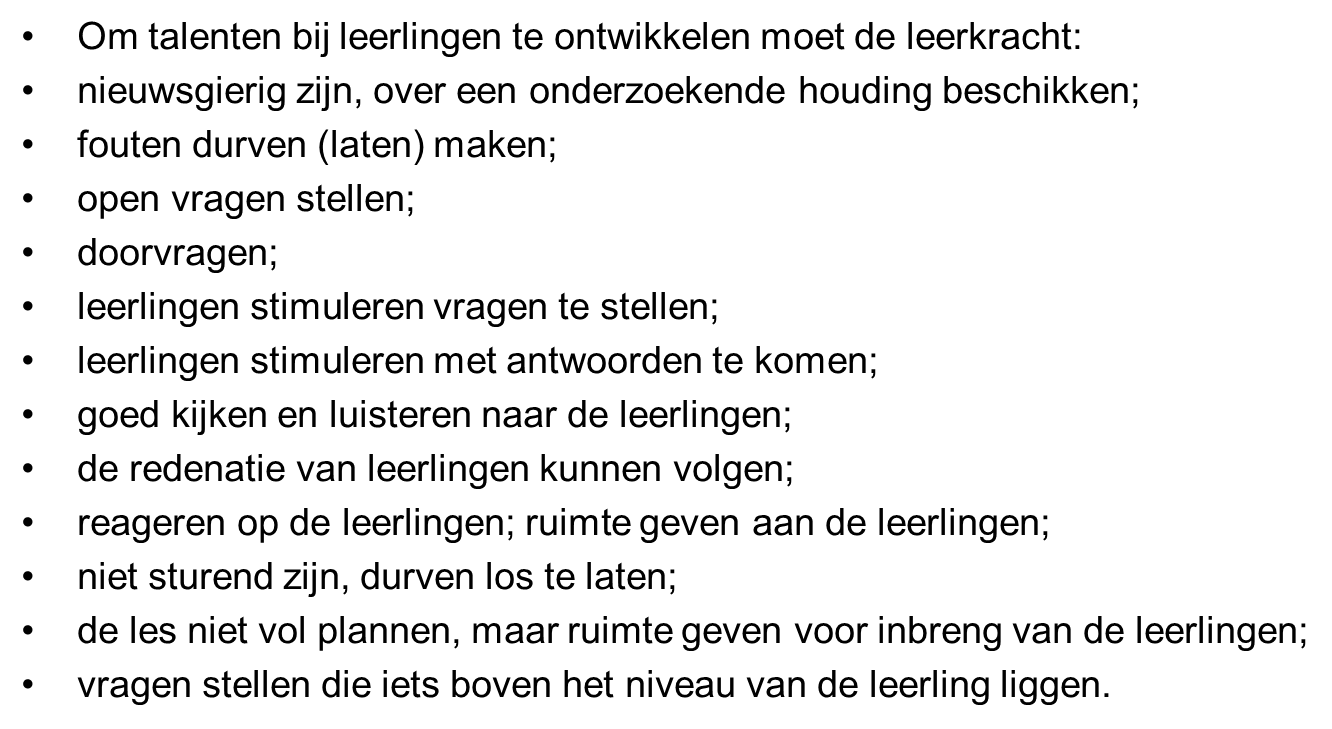 20-11-2015
TT&E
Pedagogische Academie
Didactiek
Kinderen serieus nemen
Onderzoek, zelf ontdekken
Gebruik maken van speelse,                                     activerende, uitdagende werkvormen
Methodiek Talentenkracht
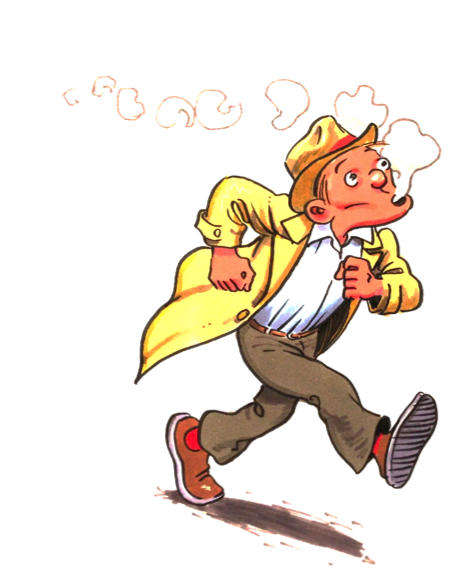 Voorbeeld
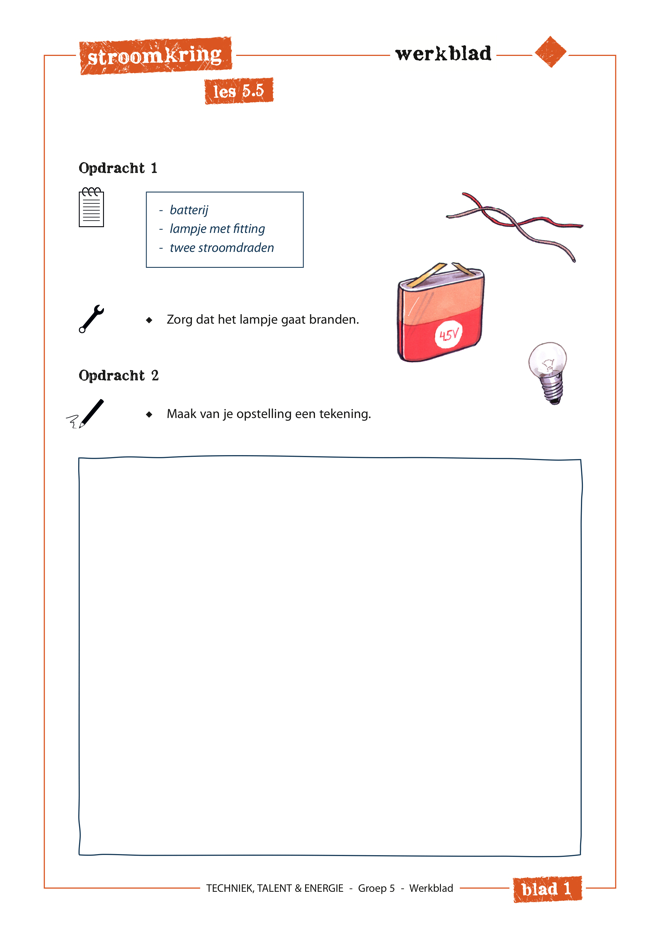 Geen stap voor stap uitleg
Ruimte voor eigen experimenten
Reflectie is ingebouwd
Andere voorbeelden
Zunnespel
Film
Bingo
Energiewinkel
Bouwopdrachten
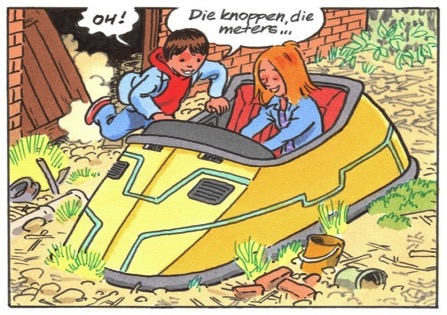 Fotospeurtocht
Experimenten
Simulatiespel bloedsomloop
Energie thuis
Strip (historie)
Ecologische voetafdruk
Computergame
[Speaker Notes: Kennisopdrachten, spelen, onderzoek, bouwen, extra]
TECHNIEK TALENT & ENERGIE
ONDERDELEN:
KENNIS
ONDERZOEK
BOUW-ONTWERP
SPEL
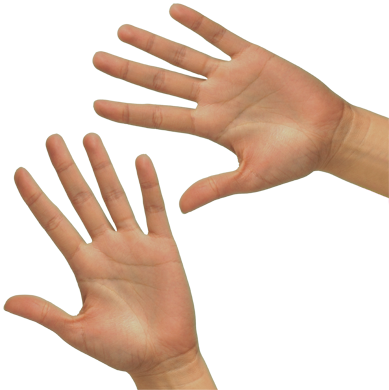 INTEGRATIE:
TAAL
MUZIEK
REKENEN
GESCHIEDENIS
AARDRIJKSKUNDE
BIOLOGIE
BEWEGING …
[Speaker Notes: Nederland krijgt twee linker handen. Nu al zijn de vacatures op het gebied van techniek niet te vullen. Nederland kent een cultuur waarin techniek niet sexy is. 
Vanaf 2014 is het scholen verplicht techniek aan te bieden om dit probleem het hoofd te bieden.
Hoe kan dat beter dan in de context van energie. Het programma is mede opgezet om techniek een functionele rol te geven en het zodanig aan te bieden dat het ook past in de kaders als wereldverkenning , geschiedenis en taal.]
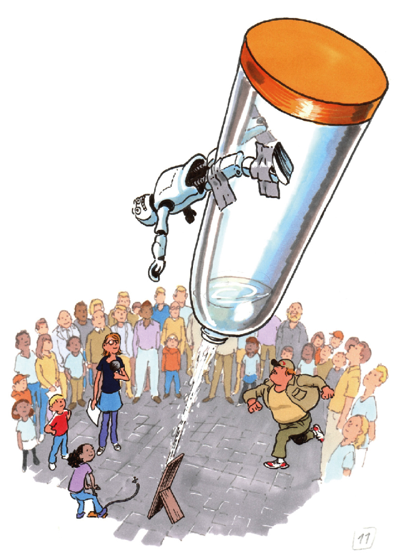 TECHNIEK TALENT & ENERGIE
KENNIS Voorleesboeken – 
  energie in je lijf – bingo – 
  energiemarkt –  wereldontbijt  ……
  ONDERZOEK Wind vangen – speuropdracht – 
  parallel- en serieschakeling -  luchtdruk - …
  BOUW/ONTWERP Zonneboot en zonnewijzer –
  deuralarm – actie-reactiebaan –  windmolen …
  SPEL Zunnespel – Volta – Energiebaas –  Ren-je-rot –          Dierenkwartet …
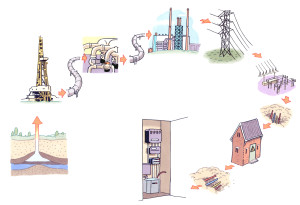 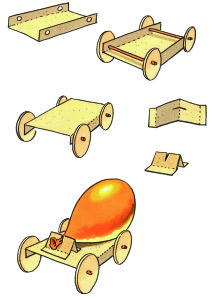 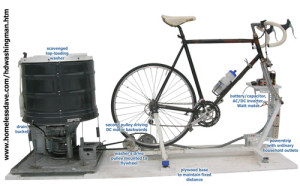 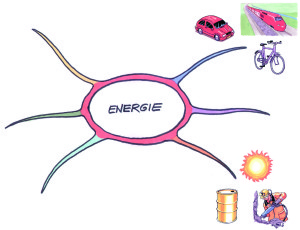 SCHOLING
3 bijeenkomsten (didactiek en inhoud)

Onder- en bovenbouw

Achtergrondinformatie in de mappen en website

Veel gestelde vragen/antwoorden op website

Inhoudelijke helpdesk
TECHNIEK TALENT & ENERGIE







    GROEP 1 T/M 4 – 4 LESSEN PER JAAR
    GROEP 5 T/M 8 – 10 LESSEN PER JAAR
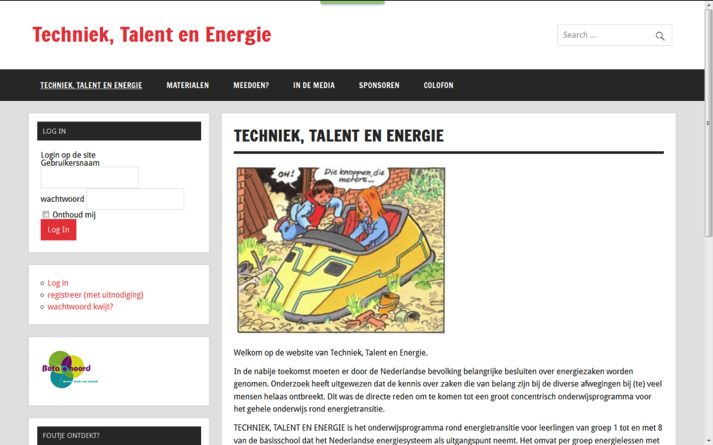 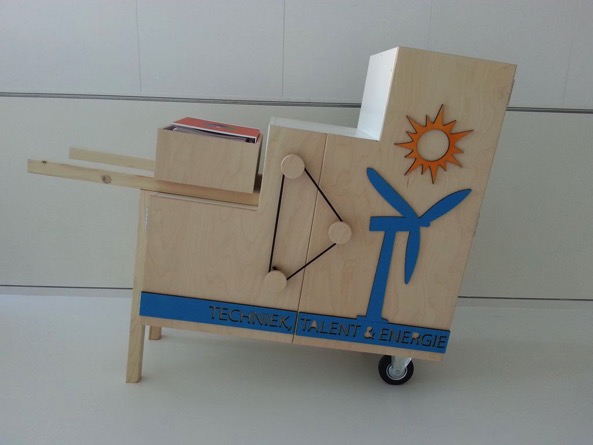 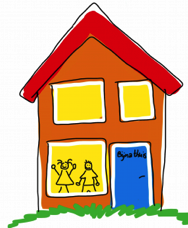 +
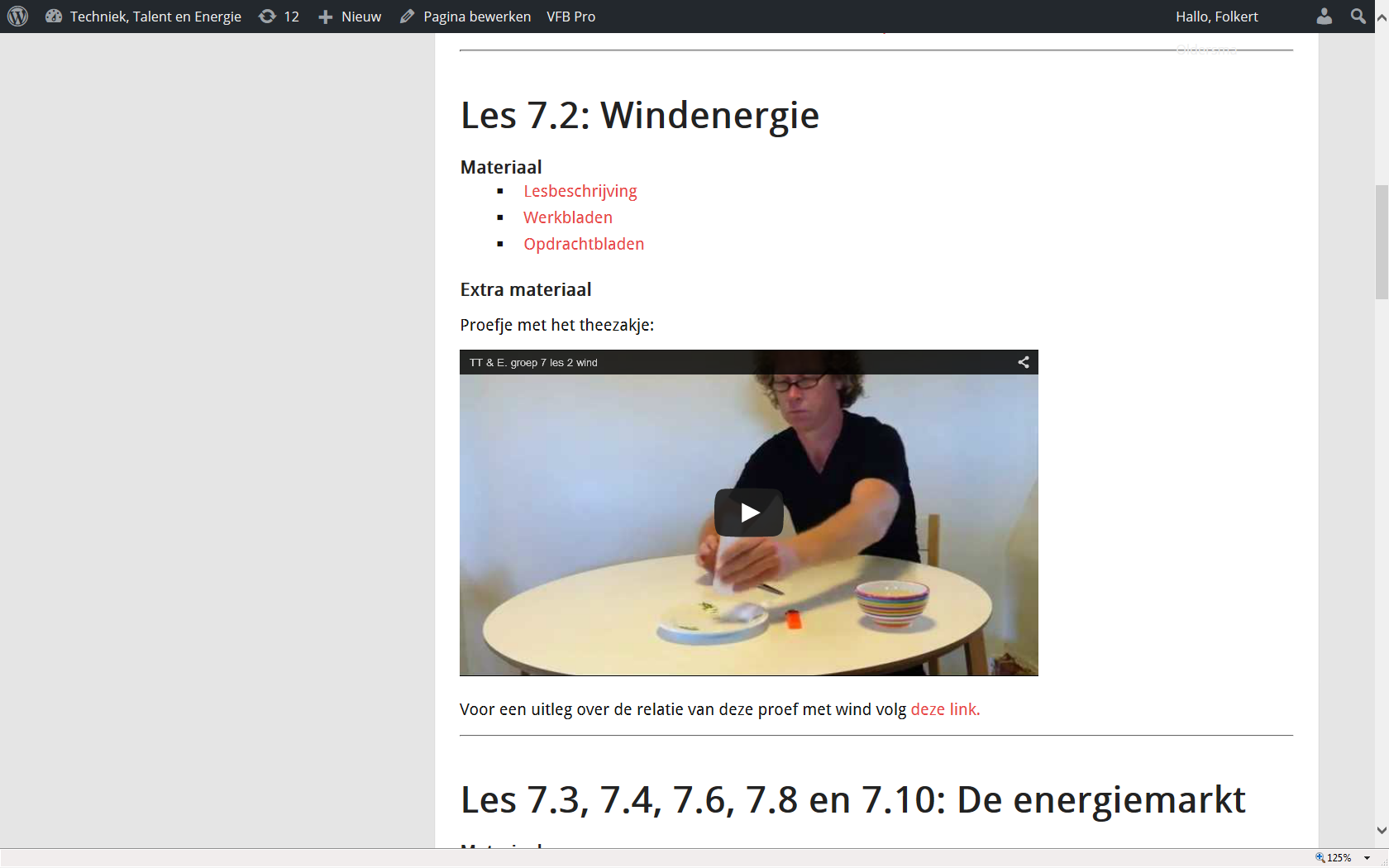 Uitbouw
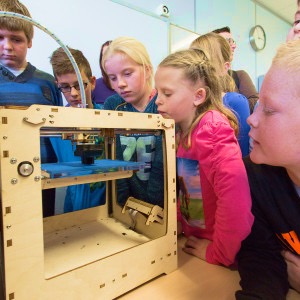 Duurzaamheid

PO-VO

Bedrijfsbezoeken

Integratie 
3D-Kanjers
www.techniektalentenergie.nlMeedoen? Contactpersoon: l.schrage@pl.hanze.nl
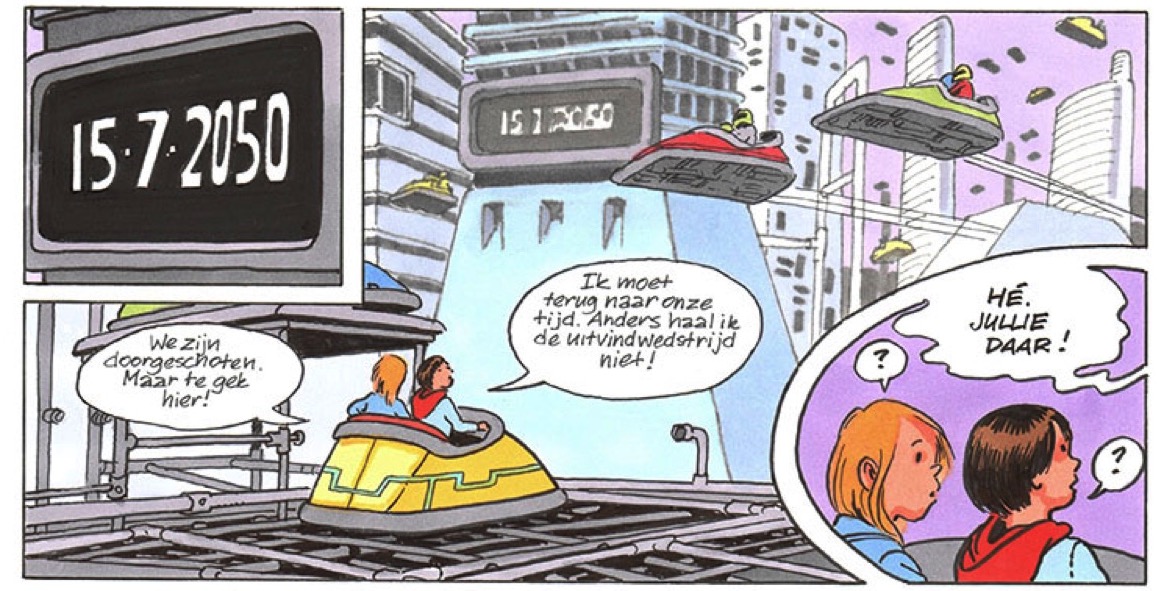 [Speaker Notes: Start trailer]